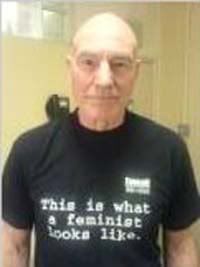 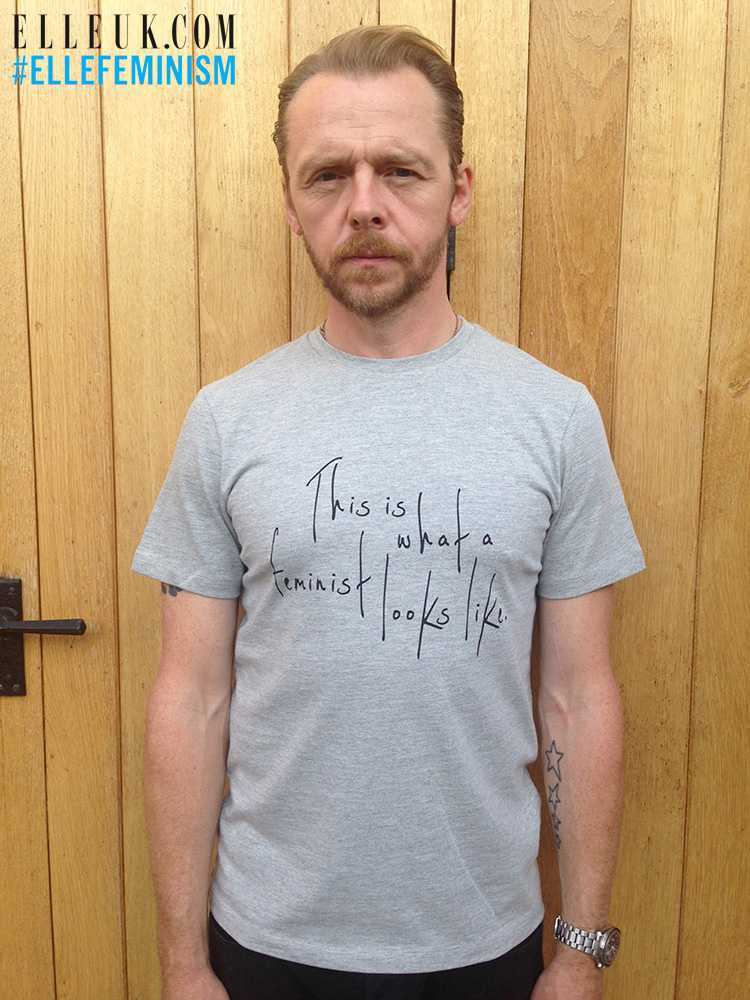 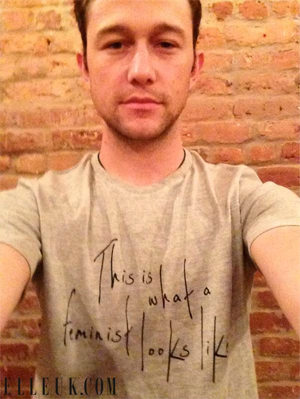 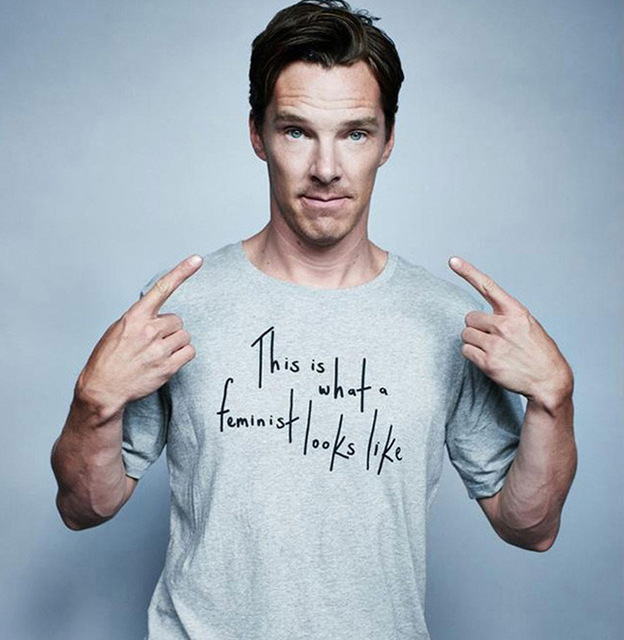 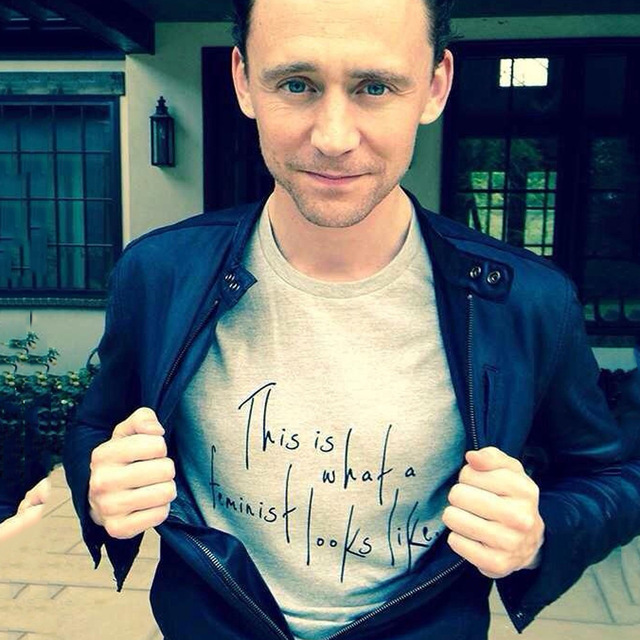 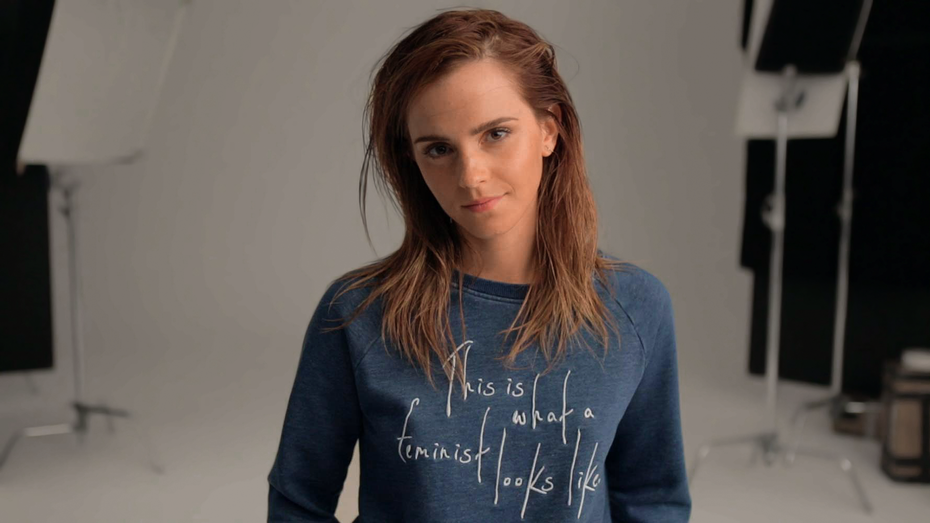 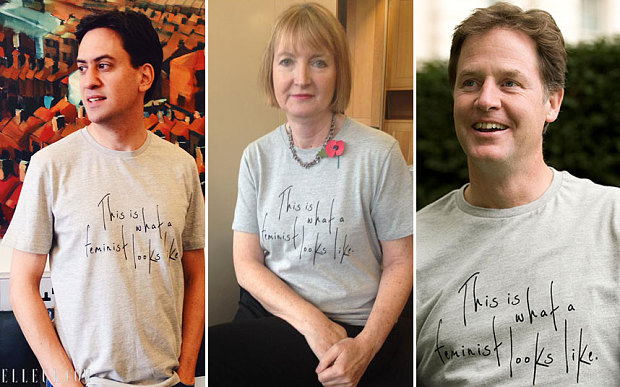 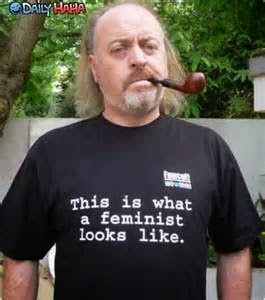 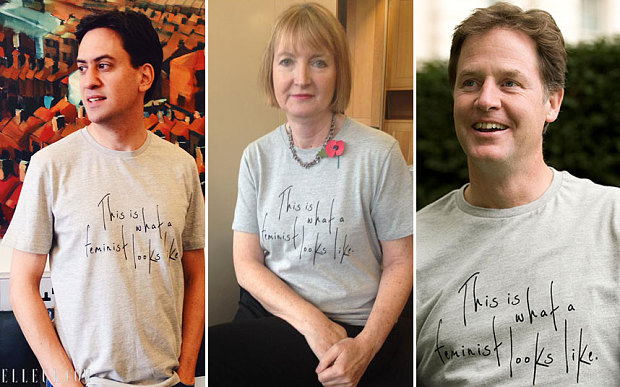 Starter for 10 – Name the famous faces!

Bonus marks for each: what are they famous for?
Simon Pegg/Patrick Stewart/Joseph Gordon-Levitt/Benedict Cumberbatch/Bill Bailey
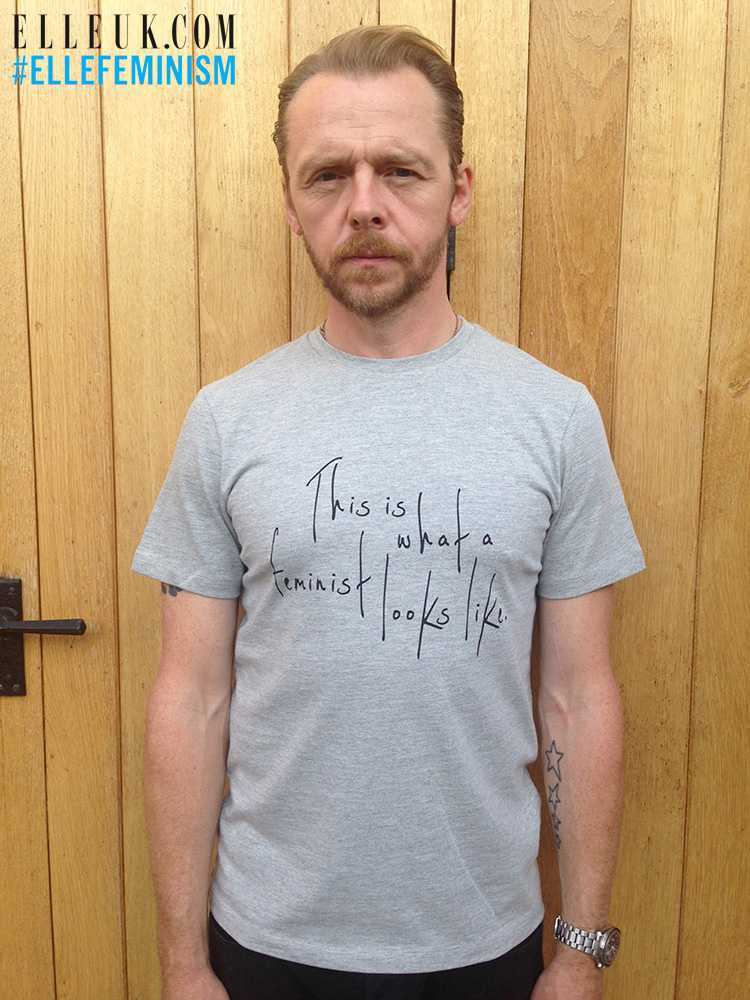 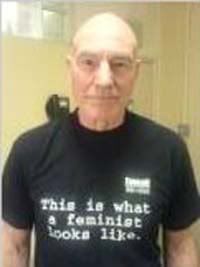 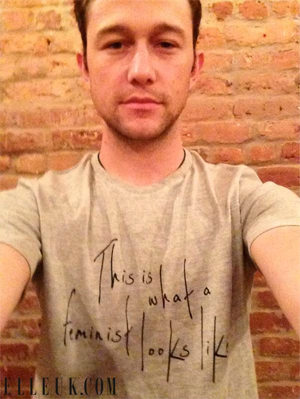 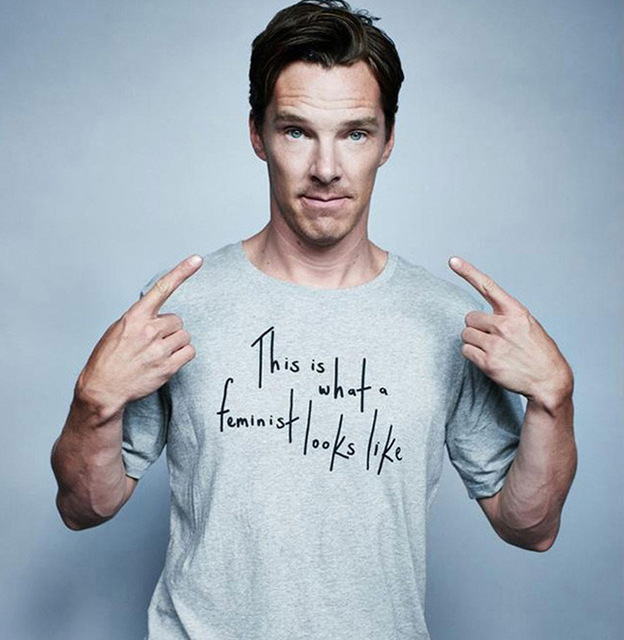 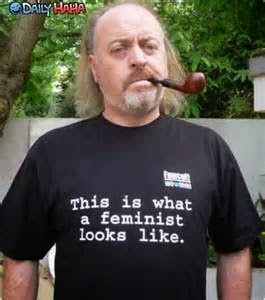 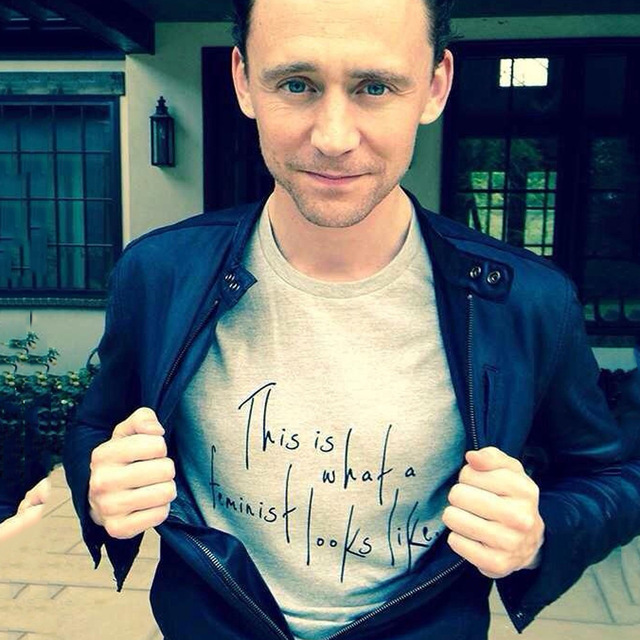 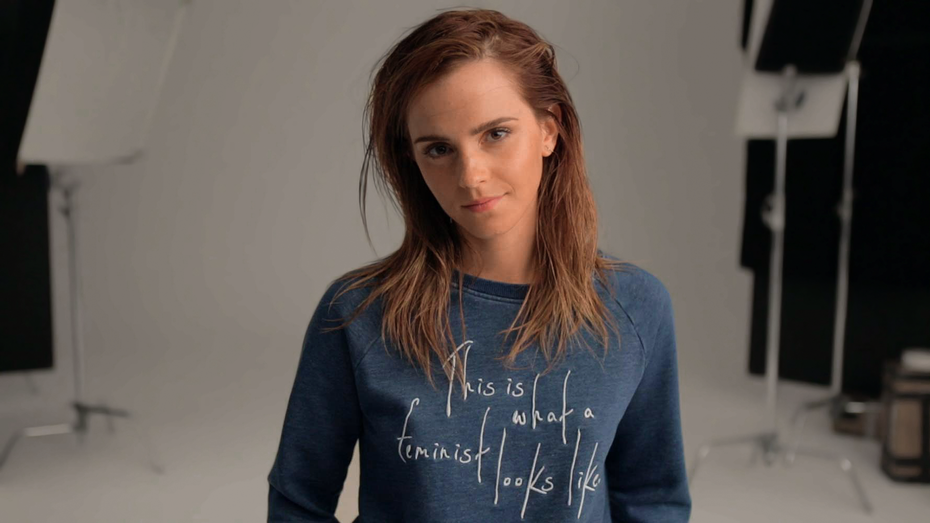 Emma Watson/Ed Miliband/Harriet Harman/Nick Clegg/Tom Hiddleston
Feminism
Paper 2 – Optional Ideologies
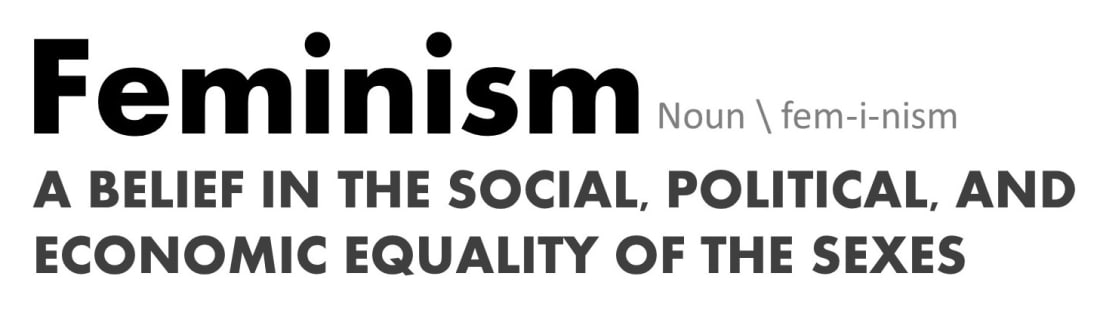 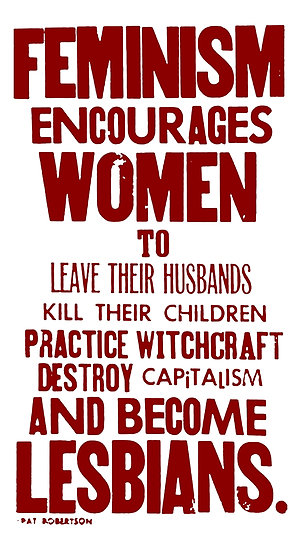 Feminism and Google...
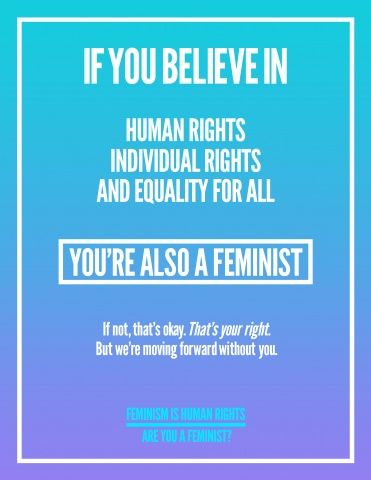 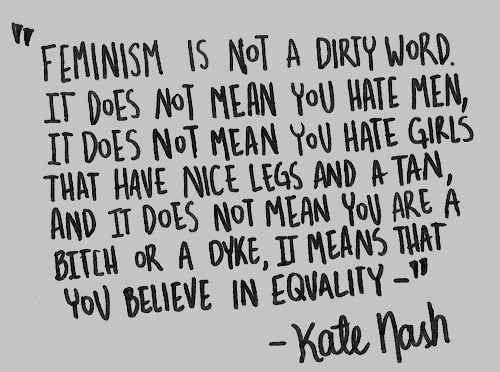 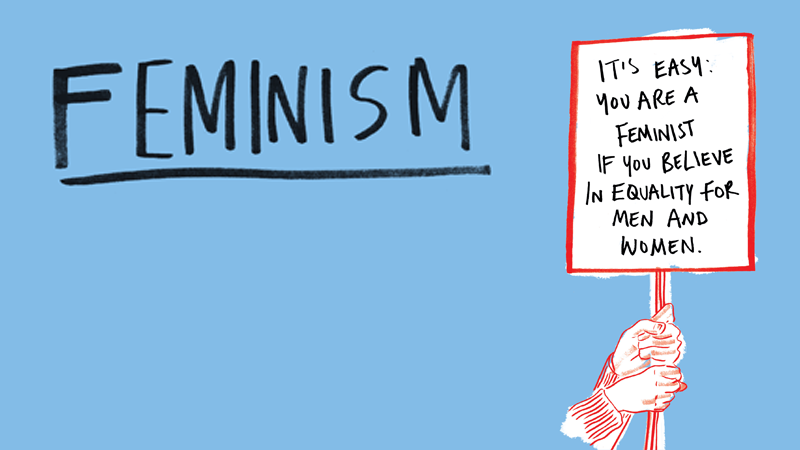 Before we begin...
Feminism is about EQUALITY, not about women. 

Equality does NOT mean ‘identical’. No one (I hope!) believes men and women are ‘the same’!

It is a political theory...it is not about your emotional reaction

Like other political theories, what people think they know and the actual theory is often different!

‘Sex’ is biological; ‘gender’ is cultural
EQUITY vs. EQUALITY
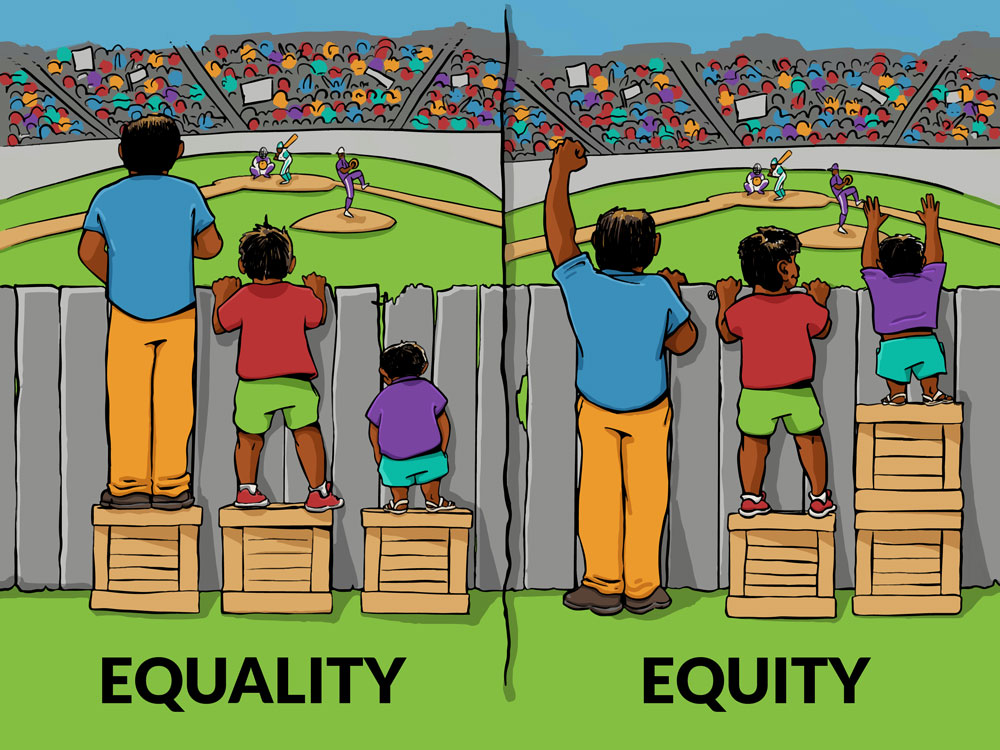 From this cartoon, can you write a definition of what you think ‘equity’ is?
Equality: Differences between men and women are irrelevant to political, social and legal equality of the sexes
Recognition of gender differences: biological differences exist but gender, or innate qualities, are cultural
Core ideas of feminism
Patriarchy: A society dominated by men, for men, resulting in oppression of women and their inherent rights
The personal is political: Political activity exists in all spheres of life, not simply in 'public life'
Feminism over time
In pairs, decide for each timeline what the most important events for feminism are and add them to the central timeline (A01)

For each topic, interpret the timeline to show how feminism has been successful, and where it has failed to make advances (A02)

Extension: Using your notes/textbook/brain(!) can you link the beliefs of key thinkers to any of the failures/successes? E.g. What would Perkins-Gilman say about women in the home?

Would radical, liberal and socialist feminists agree that these advances have been enough? Why? (A03)
The Four Themes - Generic
Beliefs of Feminism
Feminist Disagreements
Feminist Disagreements
Beliefs of Feminist Factions
Disagreements within strands of feminism
Essays
To what extent is the disagreement within feminism about the nature of men and women significant to this political idea? 
To what extent do feminists disagree about the role of the state?
To what extent is feminism a single movement?
To what extent do liberal feminists and radical feminists disagree?

You must use appropriate thinkers you have studied to support your answer and consider any differing views in a balanced way. (24)
To what extent does [ideology/sub-ideology] agree/disagree about [theme/sub-theme]
Feminism today
#MeToo – Harvey Weinstein jailed
#IWasBlamed
The Case of Brock Turner
PM Julia Gillard Speech - "But what if men are, by physiology or temperament more adapted to exercise authority or to issue command?" (quote from Leader of the Opposition)
Further Reading (for top grades!)
Watch - Justin Baldoni
Read – Guardian Article
Read – Why Women are blamed for everything by Dr Jess Taylor
Read – Invisible Women: Exposing Data Bias in a World Designed for Men by Caroline Criado-Perez
Watch – She's Beautiful When She's Angry (Netflix)